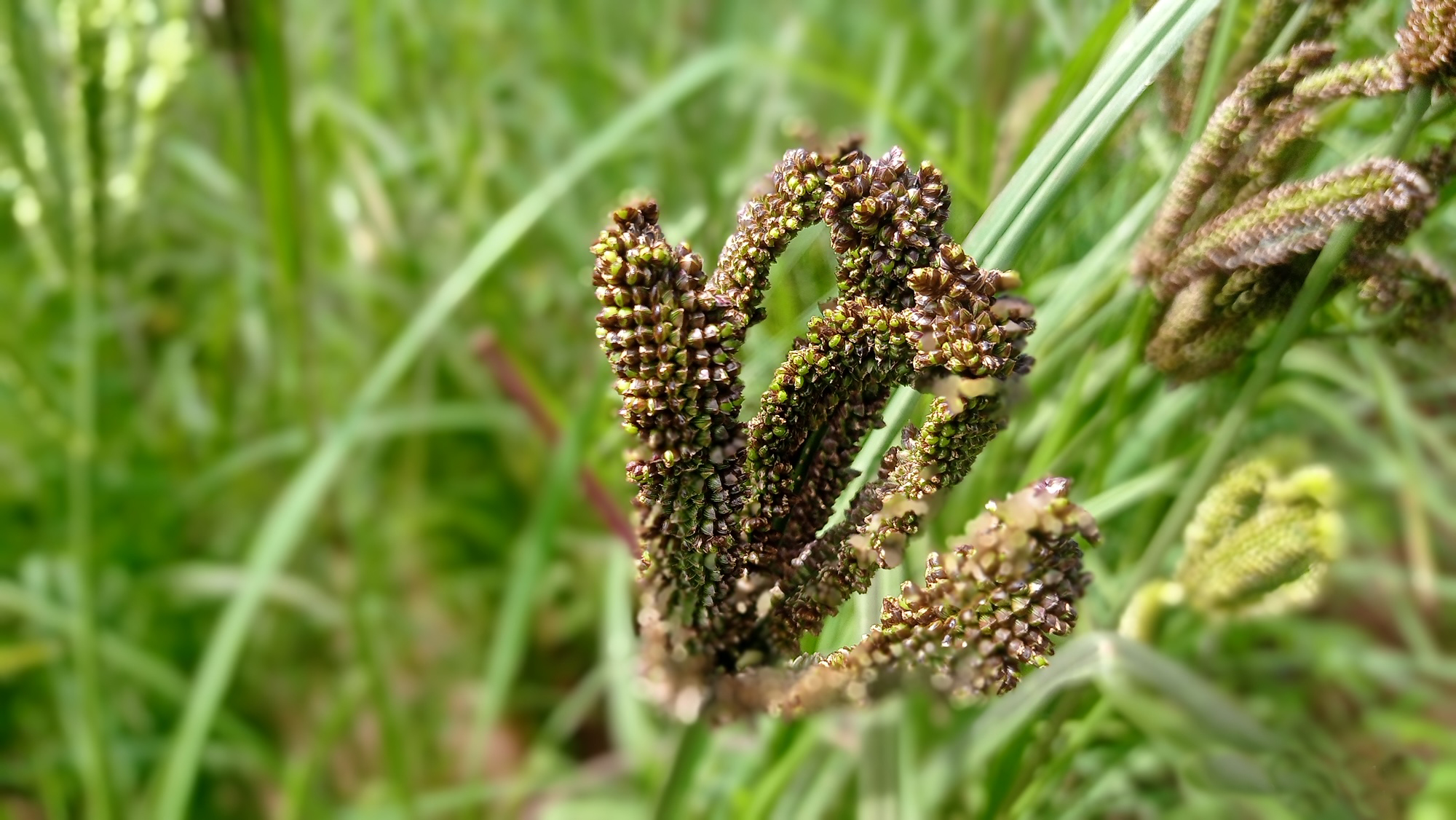 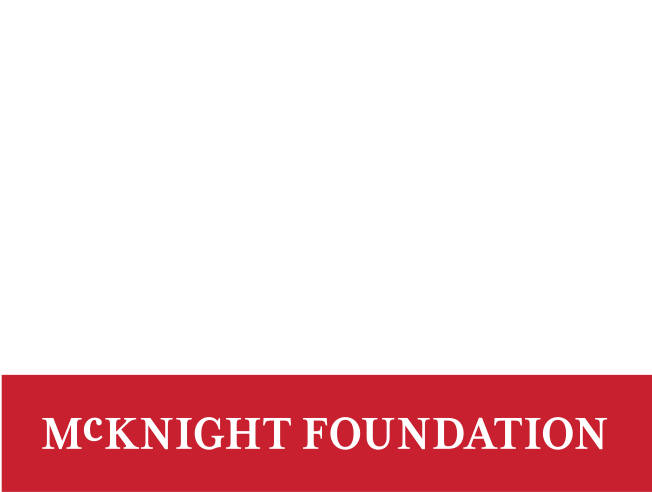 Click to add title
Click to add text